PROYECTO
LEER, JUGAR Y RECONOCER (LJR)
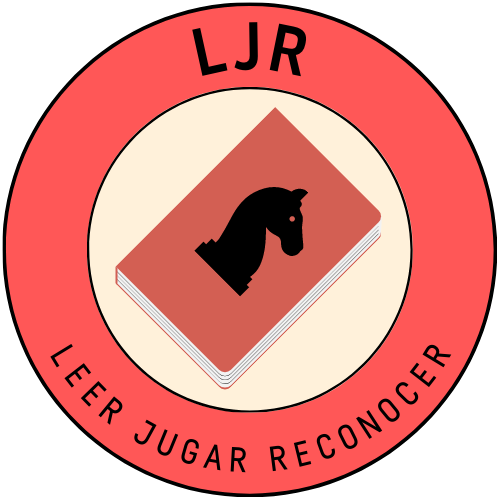 TABLA DE CONTENIDOS
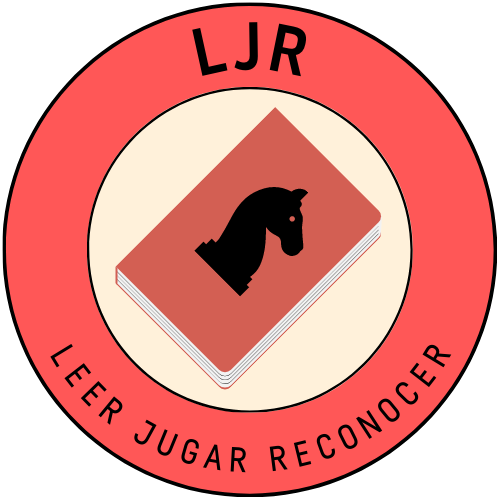 03
01
02
Esquema de solución
Panorama General
Objetivo general
Problema, solución e implementación
Introducción al proyecto
Y objetivos específicos
04
05
06
Organización
Planificación
Conclusión
Personal, roles y comunicación
Est. de costos, recursos humanos y actividades.
Conclusión de la presentación
01
PANORAMA GENERAL
Panorama General
El proyecto LJR (Leer, Jugar, Reconocer) consiste en un software para dispositivos móviles, el cual facilita la lectura para la gente invidente utilizando reconocimiento óptico de carácteres (OCR) mediante una imágen y la traducción a voz mediante Text-To-Speech (TTS). El objetivo principal del software es lograr la accesibilidad para la gente invidente a textos y escritos, (principalmente escritos en imprenta), que no se puedan leer debido a la ausencia de una versión redactada en braille.
El software está restringido a una aplicación móvil para sistemas operativos Android con interfaz gráfica casi nula (debido a que esta será interactiva mediante voz) la cual vendrá acompañada con un soporte que facilitará la toma de imágenes del escrito.
Se considerará como entregables la fase final del software, bitácoras de trabajo, presentaciones del proyecto, informes parciales, y para finalizar, el informe final.
02
OBJETIVO GENERAL Y ESPECÍFICOS
Objetivo general
Desarrollar un software capaz de reconocer oraciones escritas principalmente en imprenta y reproducir su lectura a través de un parlante.
Objetivos específicos
Emplear la tecnología OCR para la detección de texto a través de una imagen.
Implementar el uso de cámaras para la toma fotográfica de imágenes del texto.
Implementar voz artificial para la reproducción de oraciones a través de un parlante.
Exportar la aplicación para su uso en dispositivos móviles.
[Speaker Notes: Reconocimiento optico de caracteres]
03
ESQUEMA SOLUCIÓN
ESQUEMA SOLUCIÓN
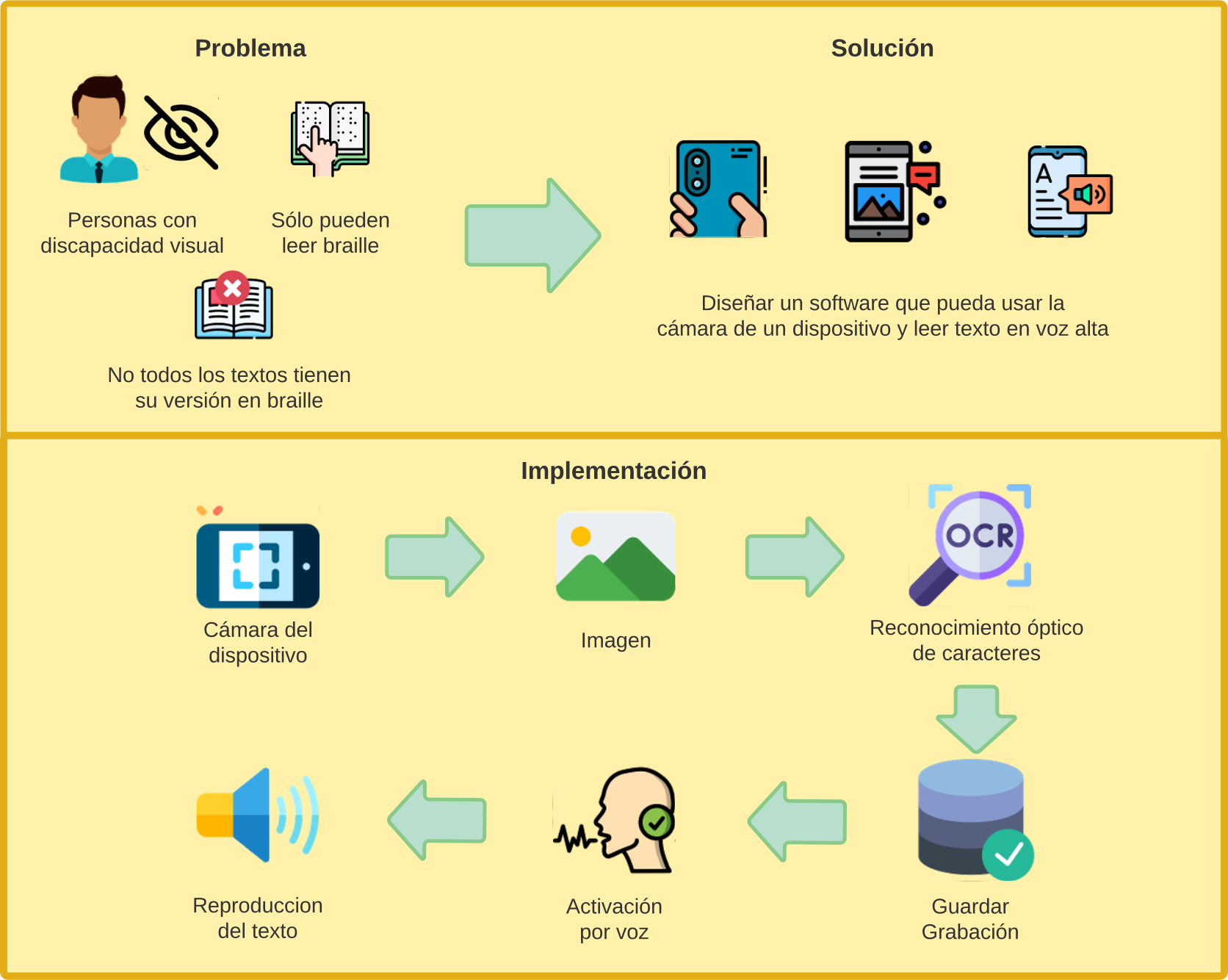 04
ORGANIZACIÓN DEL PROYECTO
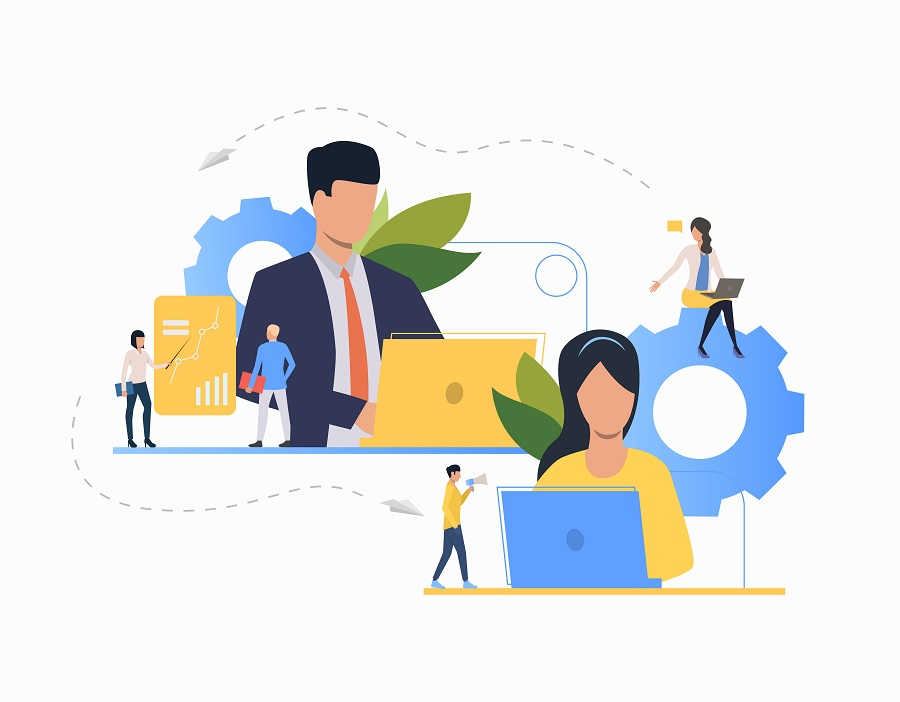 Personal e identidades internas
Jefe de Proyecto
Diseñador Gráfico
Encargado de documentacion
Encargado de Redmine
Programador
[Speaker Notes: Reconocimiento optico de caracteres]
Roles y responsabilidades
Jefe de Proyecto: Encargado de liderar el proyecto.
Diseñador Gráfico: Encargado de diseñar las diferentes características visuales del proyecto (botones, iconos, interfaces visuales, etc).
Encargado de Documentación: Encargado de documentar las diferentes características que se integrarán en el proyecto a través del transcurso del tiempo.
Encargado de Redmine: Encargado de mantener la plataforma de redmine actualizada (Gantt, peticiones y wiki).
Programador: Encargado(s) de escribir el código (según el lenguaje), perteneciente al programa del proyecto.
Jefe programador: Encargado de revisar los códigos y dar el visto bueno a los mismos.
[Speaker Notes: Reconocimiento optico de caracteres]
Mecanismos de comunicación
Discord: Servicio de mensajería instantánea por medio de chat de texto y voz para la  organización del grupo de trabajo fuera del área de clases.
Redmine: Plataforma usada para el almacenamiento de la documentación y entregables del proyecto.
Google Drive: Plataforma donde se alojan los documentos relacionados al proyecto (archivos ppt, docs, pdf), esta plataforma solo está disponible para miembros del proyecto.
Google Docs: Plataforma para desarrollar los diferentes documentos y entregables del proyecto.
[Speaker Notes: Reconocimiento optico de caracteres]
05
PLANIFICACIÓN DE PROCESOS DE GESTIÓN
Estimación de costos
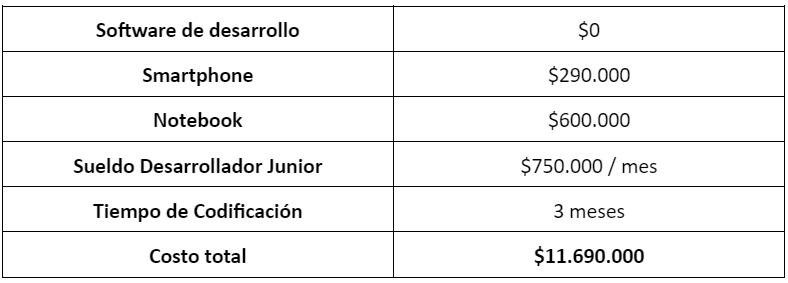 Planificación de recursos humanos
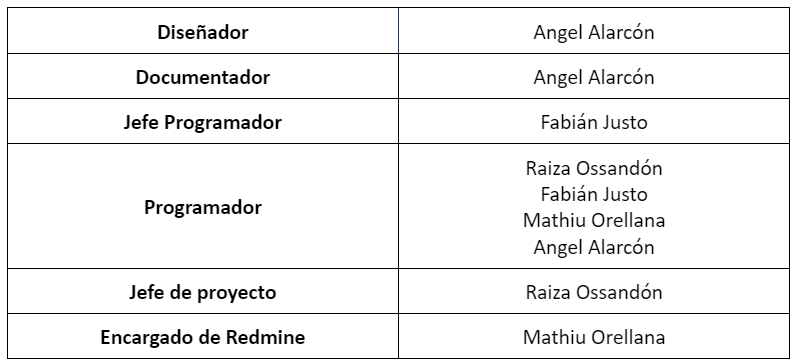 Lista de actividades
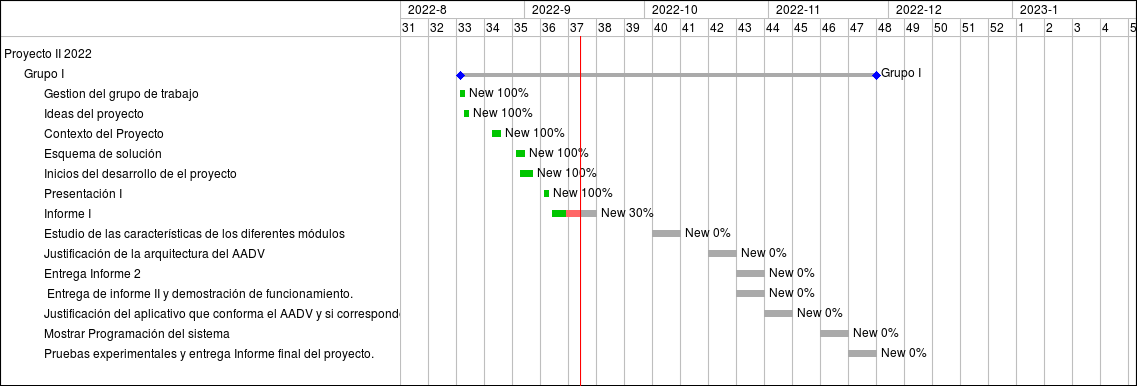 [Speaker Notes: Reconocimiento optico de caracteres]
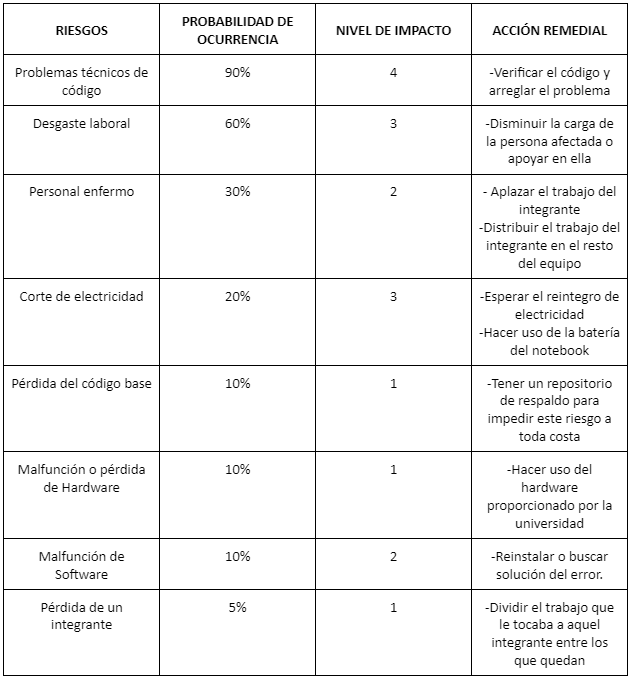 Planificación de la gestión de riesgos
06
CONCLUSIÓN
Conclusión
El proyecto propuesto busca innovar y buscar comodidad para los consumidores. Contamos con la confianza que puede ser potencial, debido a que puede ser un reemplazo para la lectura braille, ya que es algo nuevo que se puede implementar muy bien porque va de la mano con la adaptación a las tecnologías actuales, donde podemos mejorar algo ambiguo como la lectura física y adaptarlo a la gente que se le obstaculiza visualmente.
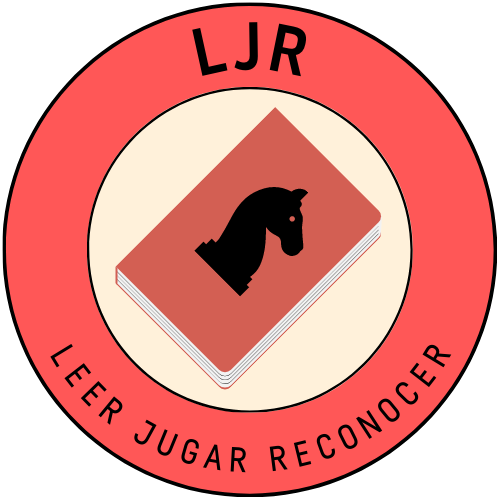 07
PREGUNTAS